Synthesis, Characterizations and application of Sb2Se3 in solar cell with ZnSe as buffer layer
Raman Kumari, Vidya Nand Singh
Academy of Scientiﬁc and Innovative Research (AcSIR), Ghaziabad- 201002, India
Indian Reference Materials (BND) Division, CSIR-National Physical Laboratory, Dr. K. S. Krishnan Marg, 
New Delhi-110012, India
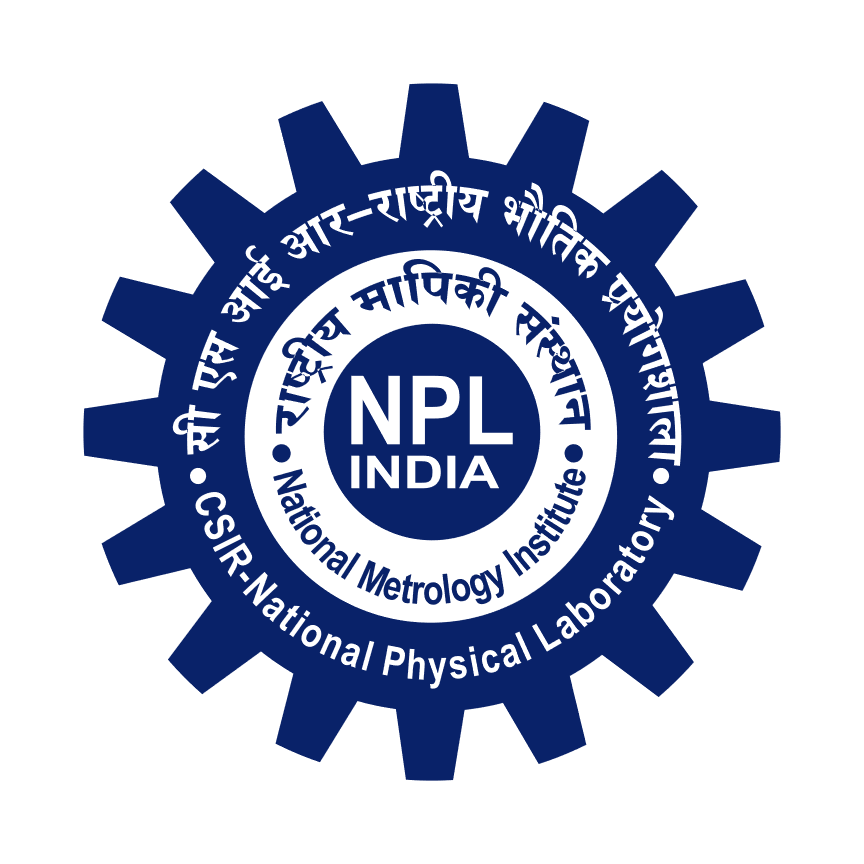 INTRODUCTION
Sb2Se3 is non-toxic and earth abundant material.
It is a p-type material having a high absorption coefficient (>105cm-1) [1] and optimal band gap (~1.2 eV) [2].
Sb2Se3 is a very promising solar absorber material because of its optical and electrical properties.
OBJECTIVE
The films were deposited using thermal vapor deposition technique and are generally amorphous. So, heat treatment was used to enhance its crystallinity. XRD, UV-Vis, and Raman characterizations were done. 
With the help of numerical simulation by SCAPS-1D, the performance of the Sb2Se3/ZnSe structure is studied. 
The parameters of p-Sb2Se3 such as thickness, and bandgap, obtained experimentally, were used in the numerical study.
EXPERIMENTAL AND NUMERICAL RESULTS
XRD  of as-deposited and annealed Sb2Se3 films
UV-Vis data of as-deposited and annealed Sb2Se3 films
Raman data of as-deposited and annealed Sb2Se3 films
Pictorial representation of simulated Sb2Se3/ZnSe solar cell
(a)
(c)
(e)
(b)
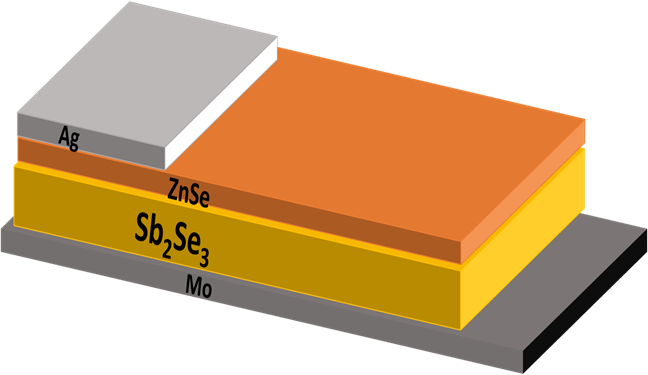 (d)
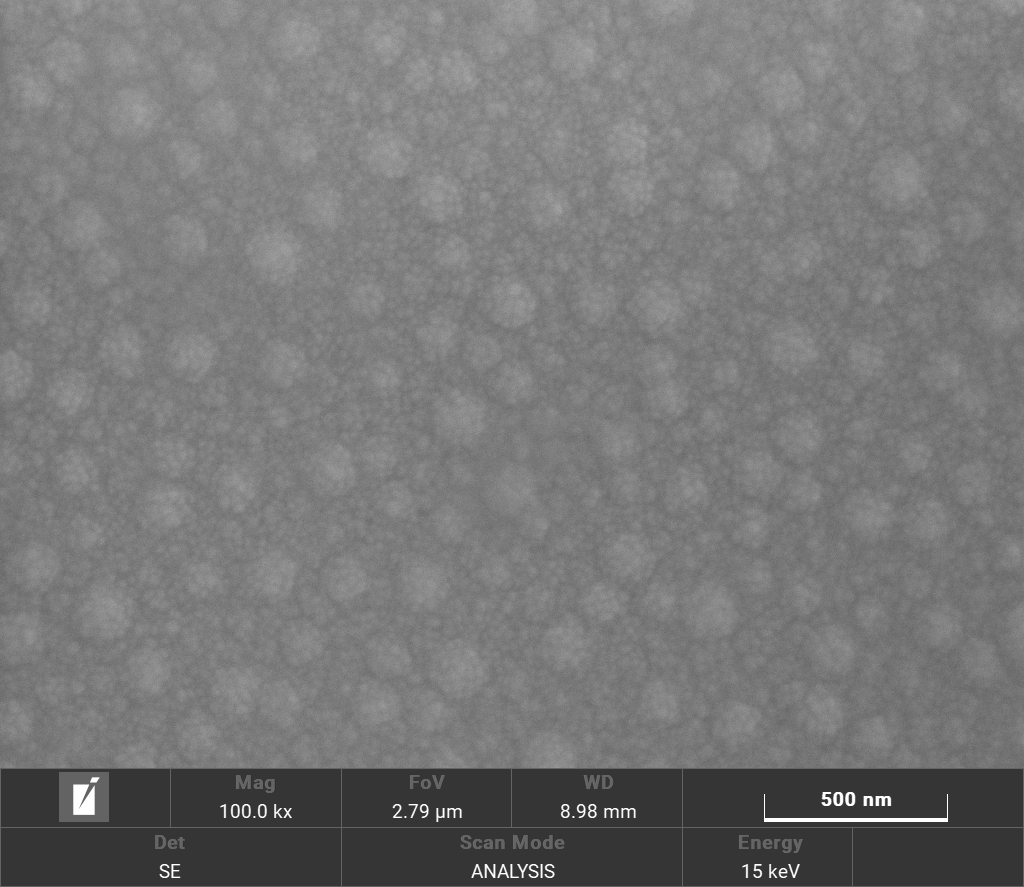 (f)
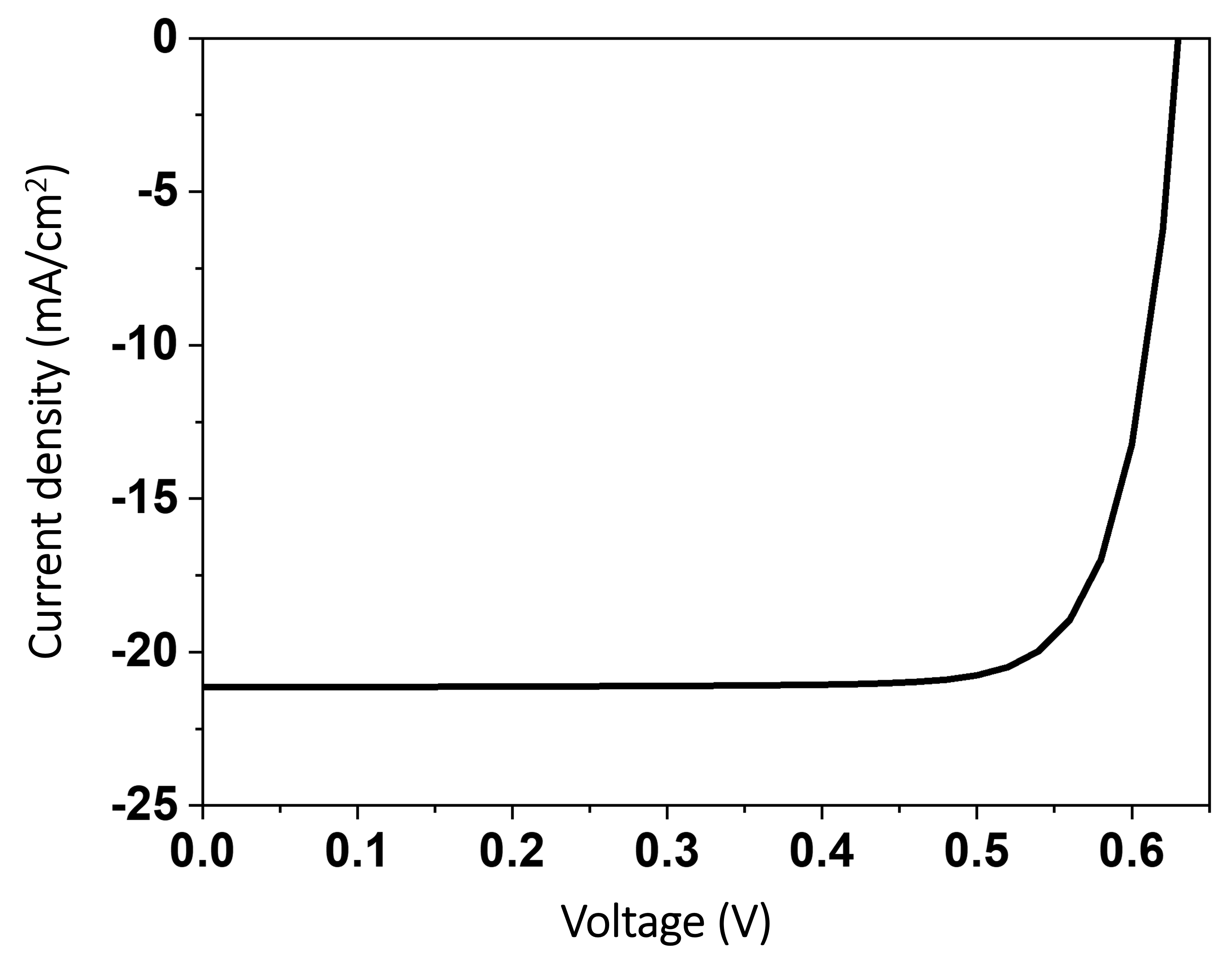 I-V and PV performance of Sb2Se3/ZnSe
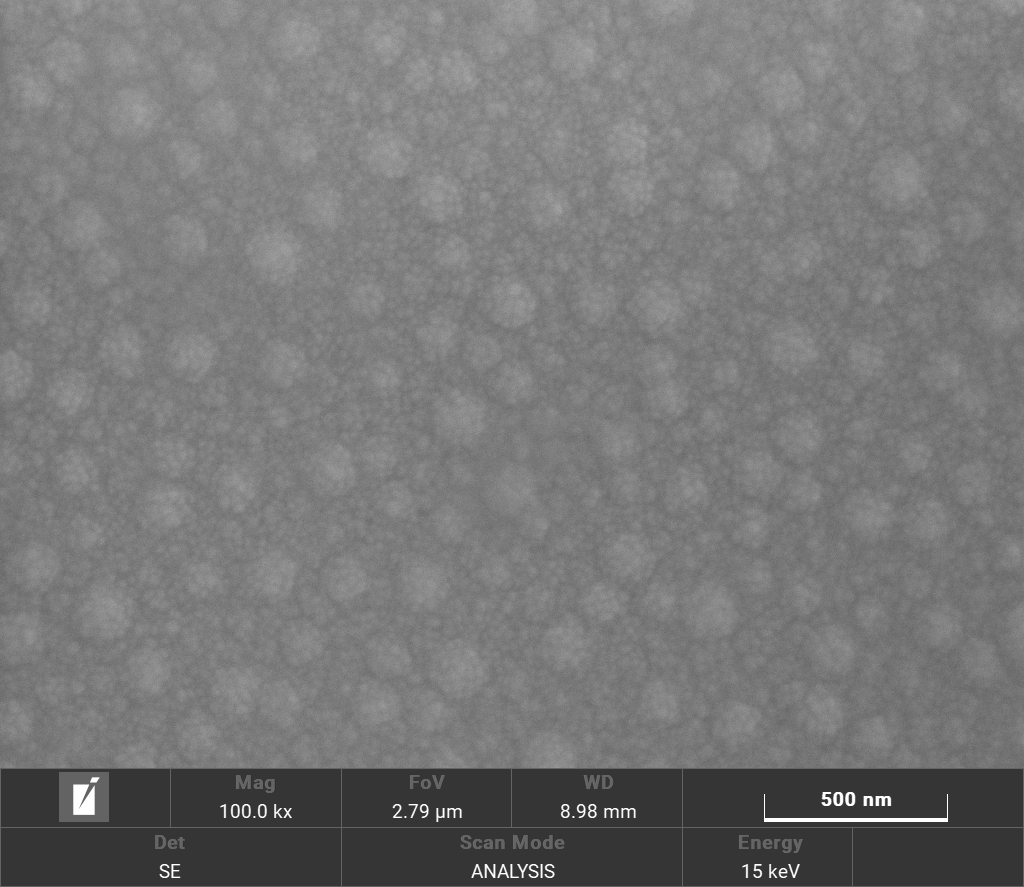 CONCLUSION
A direct bandgap of 1.7 eV and thickness of 520 nm is achieved when Sb2Se3 film is annealed at 200 ℃. Using these properties of Sb2Se3 from experimental data, we simulated the p-Sb2Se3/n-ZnSe solar device with the help of SCAPS numerical software. After optimizing all the parameters (ZnSe thickness and bandgap are 60nm and 2.8 eV), the efficiency of 10.78 % is achieved.
REFERENCES
Zhou, M., Xia, Z., Zhong, J., Song, H., Liu, X., Yang B., Jhang J., Han J., Chang Y., & Tang, J. (2014). Advanced Energy Material, 1301846.
Kamruzzaman, M., Liu, C., Farid UlIslam, A.K.M., (2017). Semiconductors, 1615–1624.